TEACHINGS FOR exercise 3D
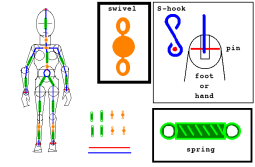 Elastic Strings and Springs
You can solve problems involving elastic energy using the conservation of energy principle and the work-energy principle

Hopefully you remember the conservation of energy principle and the work-energy principle from before?

“When no external forces (other than gravity) act on a particle, the sum of its potential and kinetic energies remain constant.”

(This is called the principle of the conservation of mechanical energy)

“The change in total energy of a particle is equal to the work done on the particle.”

(This is called the ‘work-energy’ principle)
If gravity is the only force acting on a particle:
This is what you saw in M2

 As a general rule: Energy Losses = Energy Gains
If another force (usually friction) is acting on the particle:
In M2, PE represented potential energy due to the height of an object

 In M3, we can also use EPE, elastic potential energy
3D
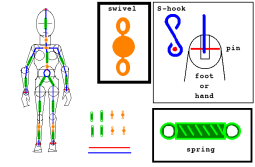 Elastic Strings and Springs
2ms-1
0ms-1
You can solve problems involving elastic energy using the conservation of energy principle and the work-energy principle

A light elastic string, of natural length 1.6m and modulus of elasticity 10N, has one end fixed at a point A on a smooth horizontal table. A particle of mass 2kg is attached to the other end of the string. The particle is held at point A and projected horizontally across the table with speed 2ms-1. Find how far it travels before first coming to instantaneous rest.

The particle is projected from A. After 1.6m the string will be taut, but the particle will stretch a bit farther before instantaneously stopping, making the distance travelled ‘1.6 + x’

There is no friction so we can just set losses = gains
A
1.6 + x
As the particle slows down it loses Kinetic Energy
 This is balanced by it gaining EPE!
Replace these with the types of energy
Use the relevant formulae
Sub in all the values we know
Simplify parts
Rearrange for x2
Square root
Add on the original length
3D
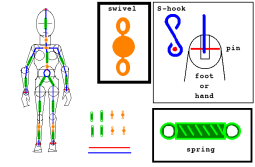 Elastic Strings and Springs
2ms-1
0ms-1
You can solve problems involving elastic energy using the conservation of energy principle and the work-energy principle

A light elastic string, of natural length 1.6m and modulus of elasticity 10N, has one end fixed at a point A on a smooth horizontal table. A particle of mass 2kg is attached to the other end of the string. The particle is held at point A and projected horizontally across the table with speed 2ms-1. Find how far it travels before first coming to instantaneous rest.

The particle is projected from A. After 1.6m the string will be taut, but the particle will stretch a bit farther before instantaneously stopping, making the distance travelled ‘1.6 + x’

There is no friction so we can just set losses = gains
A
1.6 + x
Useful points to consider
 Instantaneous rest is NOT the same as equilibrium, so we cannot use just forces to solve it

 As the particle moves from a speed to rest, it ends up losing all of its kinetic energy, so we can just use 1/2mv2 to represent the energy

Remember if it still had a speed, you would have to use the difference between the energies at the different speeds

Always read the question carefully, sometimes a particle is projected from different positions and this might affect your answer!
3D
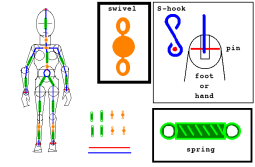 Elastic Strings and Springs
O
Note that in this example, the particle is released from rest, and we are finding when it is again at rest

Hence the kinetic energy will not be involved

As the height has changed, we can use the gravitational potential energy instead…
0ms-1
2 + x
0ms-1
Replace with appropriate formulae
Sub in values
Calculate parts/Simplify
Divide by 4.9
Set equal to 0
Factorise
Solve
3D
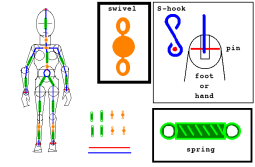 Elastic Strings and Springs
A
You can solve problems involving elastic energy using the conservation of energy principle and the work-energy principle

A light elastic spring, of natural length 1m and modulus of elasticity 20N, has one end attached to a fixed point A. A particle of mass 2kg is attached to the other end of the spring and is held at a point B which is 0.8m vertically below A. The particle is projected vertically downwards from B with speed 2ms-1. Find the distance it falls before first coming to rest.

Again, we can set the final speed to 0ms-1

In this example we lose both Kinetic and Potential energy, in exchange for Elastic potential energy…
No friction to consider, so just set losses equal to gains

As the spring was already compressed, we need to subtract this from the overall gain when stretched

(Final EPE – Initial EPE)
0.8m
2ms-1
B
0.2m + x
0ms-1
Replace with appropriate formulae
Sub in values carefully
Work out/Simplify parts
Set equal to 0
We can use the Quadratic formula to solve this...
3D
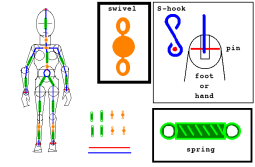 Elastic Strings and Springs
A
You can solve problems involving elastic energy using the conservation of energy principle and the work-energy principle

A light elastic spring, of natural length 1m and modulus of elasticity 20N, has one end attached to a fixed point A. A particle of mass 2kg is attached to the other end of the spring and is held at a point B which is 0.8m vertically below A. The particle is projected vertically downwards from B with speed 2ms-1. Find the distance it falls before first coming to rest.

Again, we can set the final speed to 0ms-1

In this example we lose both Kinetic and Potential energy, in exchange for Elastic potential energy…
No friction to consider, so just set losses equal to gains

As the spring was already compressed, we need to subtract this from the overall gain when stretched
0.8m
2ms-1
B
0.2m + x
0ms-1
Sub in a = 10, b = -19.6 and c = -7.52
Calculate both answers
Add 0.2 to the positive answer as it has fallen this length as well as the extended part
3D
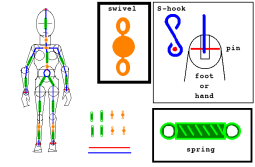 Elastic Strings and Springs
0.8g
R
You can solve problems involving elastic energy using the conservation of energy principle and the work-energy principle

A light elastic spring, of natural length 0.5m and modulus of elasticity 10N, has one end attached to a point A on a rough horizontal plane. The other end is attached to a particle P of mass 0.8kg. The coefficient of friction between the particle and the plane is 0.4. The particle initially lies on the plane with AP = 0.5m and is then projected with speed 2ms-1 away from A, along the plane. Find the distance travelled by P before it first comes to rest.

Summarise the situation (sometimes it might be a good idea to do a ‘before’ and ‘after’ diagram!)

As friction is involved, include the mass/normal reaction…
A
FMAX
0.32g
0.8g
0.5m
x
2ms-1
0ms-1
Remember that whenever friction is involved, we work it our first!

 The normal reaction is going to be 0.8g as the weight is the only vertical force…
Sub in μ and R
Simplify
3D
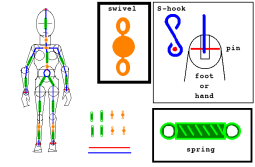 Elastic Strings and Springs
0.8g
You can solve problems involving elastic energy using the conservation of energy principle and the work-energy principle

A light elastic spring, of natural length 0.5m and modulus of elasticity 10N, has one end attached to a point A on a rough horizontal plane. The other end is attached to a particle P of mass 0.8kg. The coefficient of friction between the particle and the plane is 0.4. The particle initially lies on the plane with AP = 0.5m and is then projected with speed 2ms-1 away from A, along the plane. Find the distance travelled by P before it first comes to rest.

We need to use the formula including friction from above

The overall loss in energy = losses - gains
A
0.32g
0.8g
0.5m
x
2ms-1
0ms-1
Losses - gains
Replace with appropriate formulae
Sub in values carefully
Simplify/calculate
Set equal to 0
As with the last example, we can use the Quadratic formula…
3D
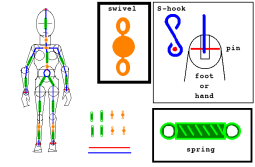 Elastic Strings and Springs
0.8g
You can solve problems involving elastic energy using the conservation of energy principle and the work-energy principle

A light elastic spring, of natural length 0.5m and modulus of elasticity 10N, has one end attached to a point A on a rough horizontal plane. The other end is attached to a particle P of mass 0.8kg. The coefficient of friction between the particle and the plane is 0.4. The particle initially lies on the plane with AP = 0.5m and is then projected with speed 2ms-1 away from A, along the plane. Find the distance travelled by P before it first comes to rest.
A
0.32g
0.8g
0.5m
x
2ms-1
0ms-1
Sub in a = 10, b = 3.136 and c = -1.6
Calculate both answers
We only need the positive value
3D
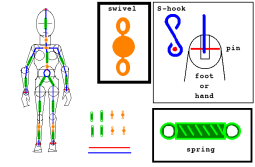 Elastic Strings and Springs
You can solve problems involving elastic energy using the conservation of energy principle and the work-energy principle

Overall pointers for this section:

If there is no friction involved, just use:



If friction is involved, use:



A good starting point is to write out the formula you’ll be using in the correct places and just work through, filling in values you know as you go along!
3D
Summary
We have learnt how to use Hooke’s law in questions involving Tension

We have seen how to calculate extensions and the amount of potential energy in a stretched/compressed string/spring

We have also seen how to use the conservation of energy principle and the work-energy principle in answering extended questions